Художественное слово
По материалам литературы 19 века.
«… Полнозвучнейшая из поэзий!»-
Андрей Белый о прозе русских классиков.
Золотой век русской                  литературы
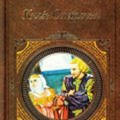 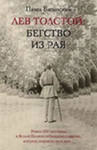 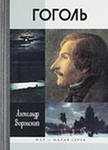 Рождение художественной литературы- это принципиально новый этап в развитии языка . И содержание, и язык художественного текста неизмеримо сложнее любого другого, потому что человек с его помощью жаждет разгадать самую непостижимую загадку- самого себя. Создавать художественные миры позволяет образ-способ и средство  воссоздания реальности в искусстве, наиболее важный элемент  художественной модели мира, адресован как разуму, так и чувствам.
Материалом художественной литературы является  особый язык, создающий одухотворенный вариант мира.
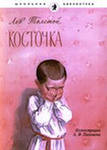 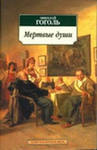 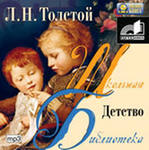 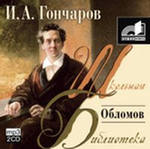 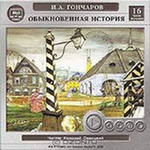 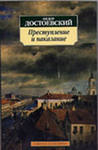 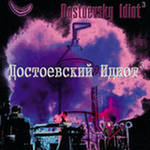 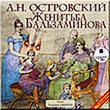 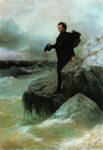 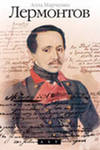 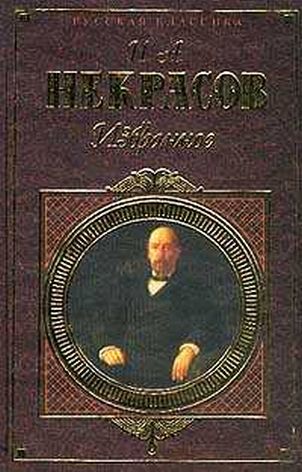 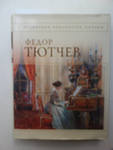 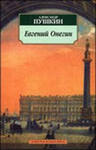 Метафоричность Выразительность Эмоциональное воздействие
Чистота национального языка
В области речи:  ритмична, нет хаотических у дарений и пауз.
Многозначность
Свойство: «остранение»( по В.Б. Шкловскому)- мир становится «странным», мы на него смотрим  «со стороны».
В области тематики- злободневность актуальность, вневременность, ориентация на общечеловеческие ценности
Художественное 
слово
Мир художественный организован волей своего творца, состоит из элементов- образов, обращённых одновременно и к разуму, и к чувству.  Иногда образ  трансформируется в символ.
Из правил риторики: «Высшее искусство- это искусство скрывать своё искусство».
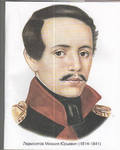 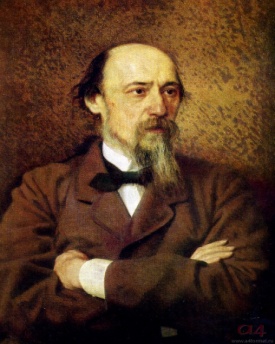 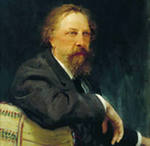 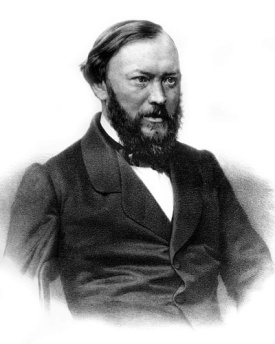 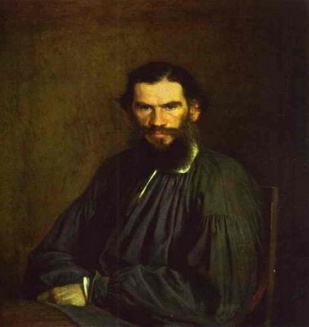 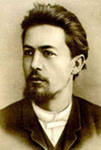 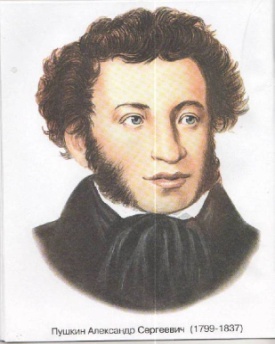 Писатели «золотого века» 
русской литературы
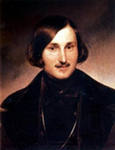 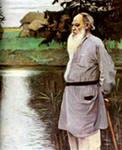 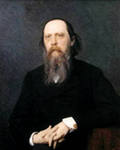 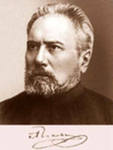 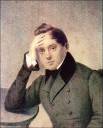 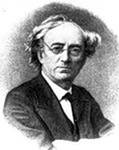 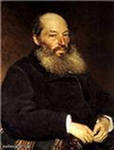 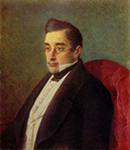 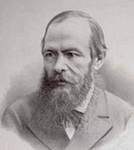 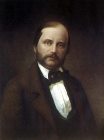 Что подарили русские классики «золотого века» миру?
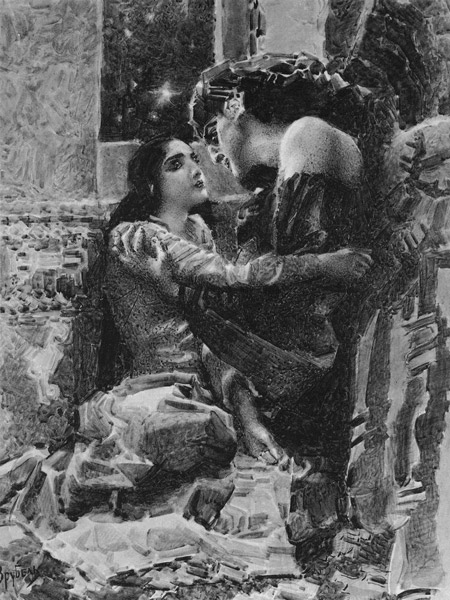 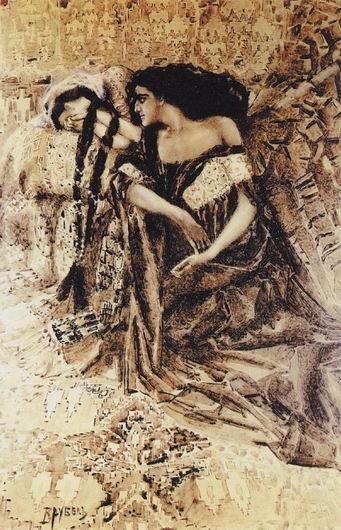